UNIVERSO  Y MUESTRA
DRA ELEONORA ESPINOZA/DR. MANUEL SIERRA .UIC, Noviembre 2021
UNIVERSO(POBLACION)
Es el conjunto de elementos (finito o infinito) definido por una o más características, de las que gozan todos los elementos que lo componen. 

Bien definido (se sepa en todo momento qué elementos lo componen).

Universo es el conjunto de elementos a los cuales se quieren inferir los resultados.
La parte metodológica de un proyecto de investigación debe definir adecuadamente la población de estudio en tiempo y espacio, y aclarar si se hará censo o si es necesario tomar una muestra de ella. En el segundo caso se debe hacer un diseño de muestreo y  tipo de muestreo, marco muestral, unidad de muestreo, unidad de análisis, tamaño de muestra, entre otros.
definimos al universo como un conjunto de personas, cosas o fenómenos sujetos a investigación, que tienen algunas características definidas. Ante la posibilidad de investigar el conjunto en su totalidad, se seleccionara un subconjunto al cual se denomina muestra.
Muestra
Cuando no es posible o conveniente realizar un censo, se trabajar con una muestra, o sea una parte representativa y adecuada de la población. Se selecciona de la población de estudio .
Para que sea representativa y útil, debe de reflejar las semejanzas y diferencias encontradas en la población, ejemplificar las características y tendencias de la misma. 
Una muestra representativa indica que reúne aproximadamente las características de la población que son importantes para la investigación .
VENTAJAS Y LIMITACIONES DEL USO DE MUESTRAS
Ventajas:  
Costo reducido: si no se estudia la totalidad de sujetos sino una muestra de ellos, los recursos financieros, materiales, personal, etc. necesarios para hacer la investigación serán menores. 

Mayor rapidez: la recolección de la información se hará en menos tiempo. 

Mayor exactitud: se reduce el volumen de trabajo, es posible entonces emplear personal más capacitado, supervisar con mayor cuidado las actividades de campo, el procesamiento de los datos, y de esta forma obtener resultados más exactos que los que obtendríamos de estudiar toda la población.
No se debe emplear muestras cuando la población es muy pequeña 

La teoría del muestreo es compleja y no es del dominio de la mayoría de los investigadores, por lo que con frecuencia deben buscar apoyo en especialistas en la materia.
CARACTERÍSTICAS DE UNA BUENA MUESTRA
Una muestra debe ser adecuada en cantidad y en calidad. 

CANTIDAD : existen procedimientos estadísticos para saber cuál es el número mínimo de elementos que debemos incluir en el estudio para obtener resultados válidos. 

LA CALIDAD: involucra el concepto de representatividad de la muestra.
Calculo de la muestra para diferentes tipos de estudio
Dos conceptos fundamentales en una Muestra
Representatividad
Poder Estadístico
Muestreo
Tamaño de Muestra
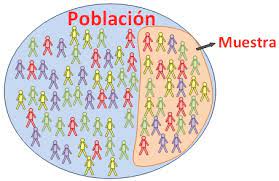 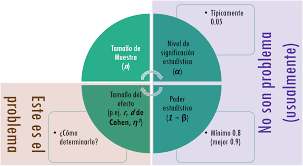 Si N es el tamaño de la población y n el tamaño de la muestra, siendo N suficientemente grande , pueden extraerse un cierto número de muestras distintas de tamaño n. Si en cambio N es un número pequeño (por ejemplo, 30 o 40 casos) , convendrá investigar directamente a toda la población, es decir, no extraer una muestra o subconjunto.
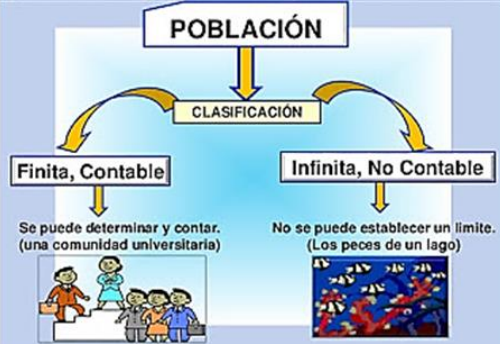 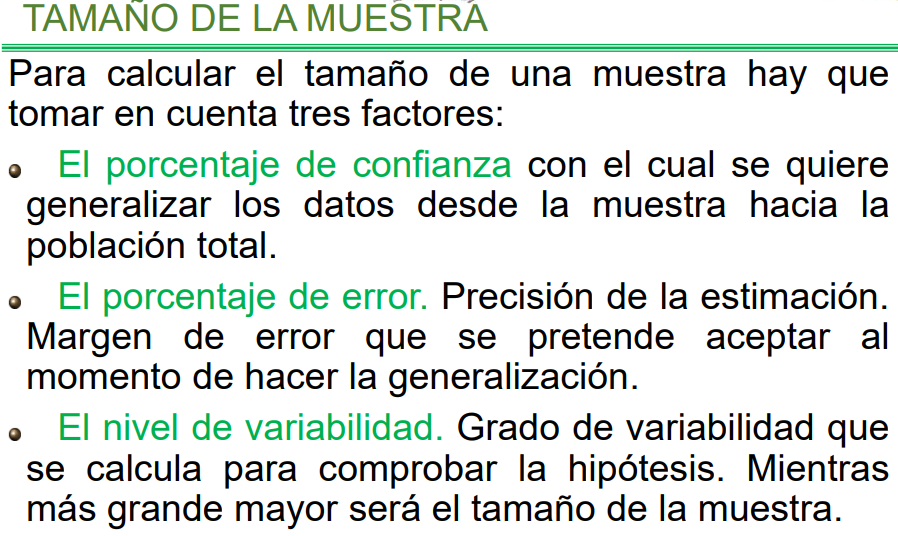 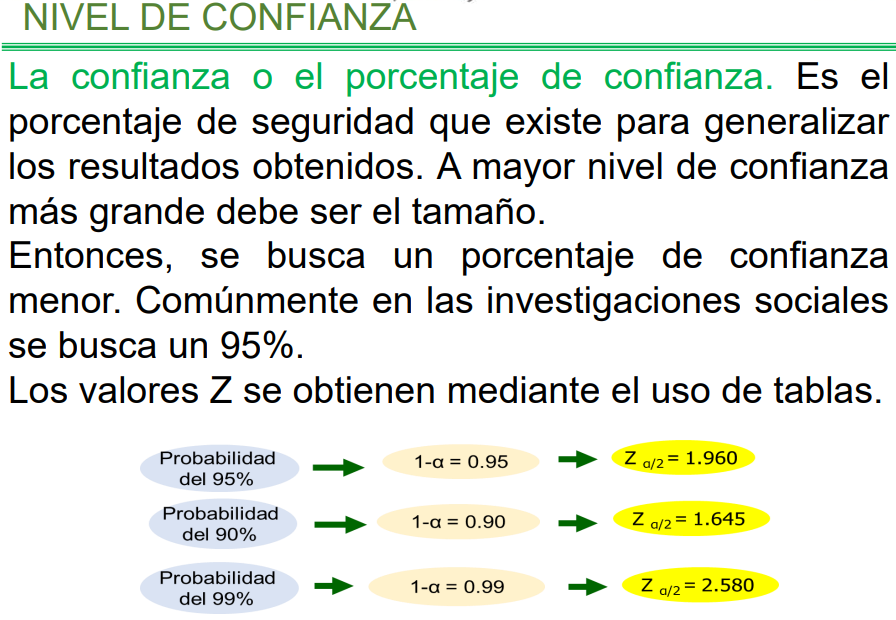 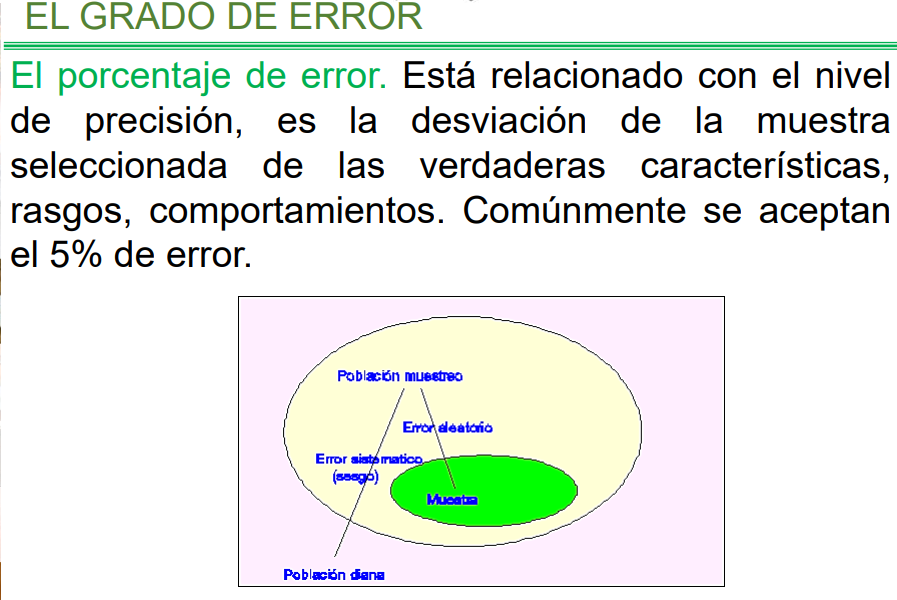 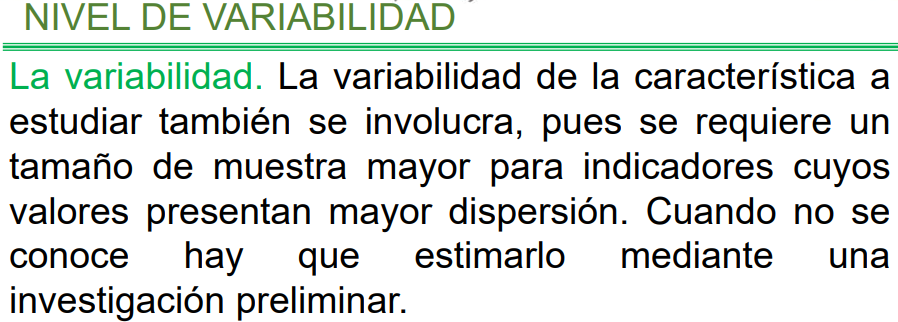 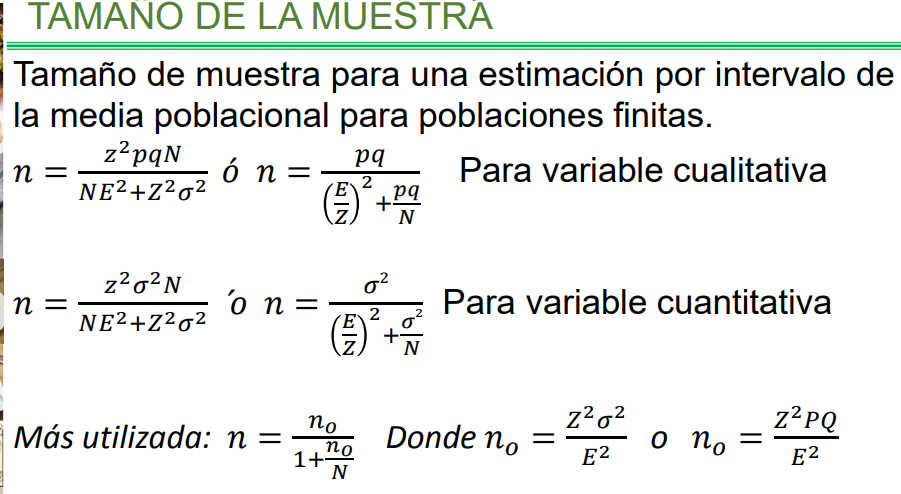 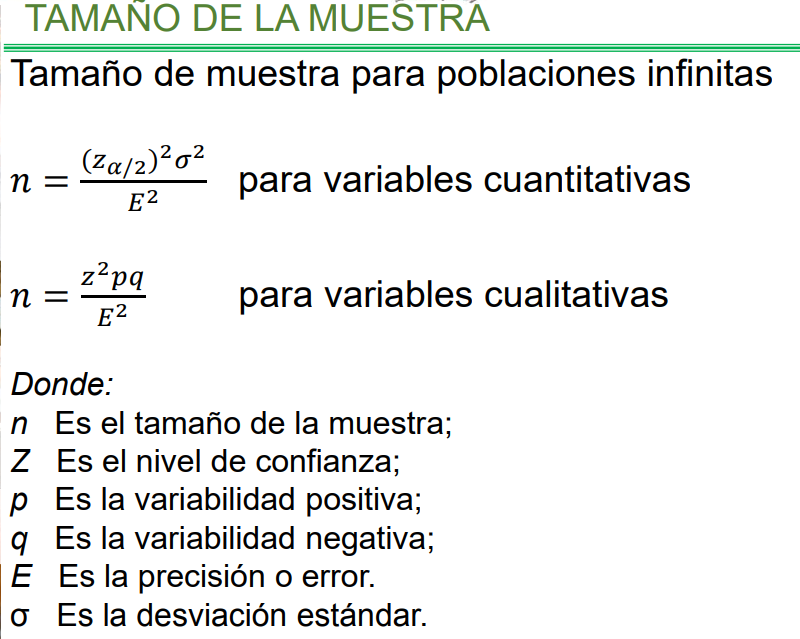 Tamaño de muestra: proporción
donde 
Z: nivel de confianza elegido. Si alfa = 95%, zeta = 1.96 
P: proporción de una categoría de la variable 
D: error máximo 
n: tamaño de la población
Ejemplo: Estimar la prevalencia diabetes
¿A cuantas personas tendríamos que estudiar para conocer la prevalencia de diabetes?
Seguridad = 95%; Precisión = 3%: Proporción esperada = asumir próxima al 5%. Si no se conoce, usar p = 0,5 (50%) que maximiza el tamaño muestral:
donde:   





Z = 1.962 (ya que la seguridad es del 95%) 
p = proporción esperada (en este caso 5% = 0.05) 
q = 1 – p (en este caso 1 – 0.05 = 0.95) 
d = precisión (en este caso deseamos un 3%)
Ajuste por pérdidas
Posibles perdidas de pacientes (pérdida de información, abandono, no respuesta….) incrementar el tamaño muestral respecto a dichas pérdidas.

Muestra ajustada a las pérdidas = n (1 / 1–R)

n = muestra calculada  
R = proporción esperada de pérdidas 

Si n=48 y esperamos 15% de pérdidas, el tamaño muestral ajustado es:  48 (1 / 1-0.15) = 56 en cada grupo
GRACIAS!!!!!